Wednesday 10th June 2020
Your Date Here
[Speaker Notes: © Copyright Showeet.com – Free PowerPoint Templates. Photo credits: Pixabay (CC0 Public DomainFree for commercial use No attribution required)]
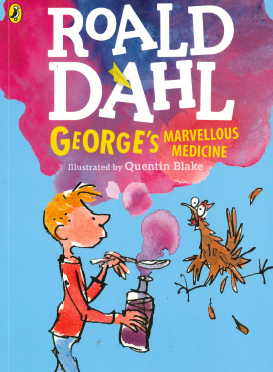 George’s Marvellous Medicine is a short 
Chapter book. We will be reading or listening to a chapter or 2 every day.

I will include the text for you to read but remember that it is okay to share the reading with an adult, or even listen to it and follow along. 

Our reading sections might look a little longer but if you can read it, push yourself to have a go! You can always listen again after or have a break and listen for a while  
Your Date Here
Your Footer Here
2
[Speaker Notes: © Copyright Showeet.com – Free PowerPoint Templates]
First, a small message from Roald Dahl and I…
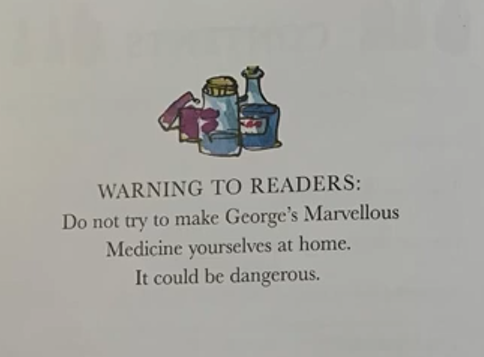 Remember, this is a story. 
We do not make 
mixtures from things at home and 
drink them…especially some of the things
George uses. They could make us very poorly 
and it is not safe.
Your Date Here
Your Footer Here
3
We are going to listen to Chapter 4 today.
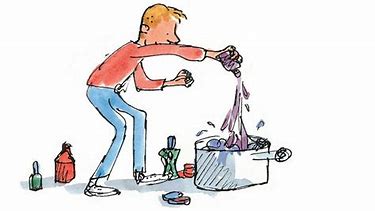 Before we do, let’s remind ourselves.What is happening at the moment?Can you remember anything that Georgeput into his medicine?
Your Date Here
Your Footer Here
4
Chapter 4
Animal pills
T
https://www.youtube.com/watch?time_continue=5&v=Lx7eMBR_cOs&feature=emb_logo
Your Date Here
5
[Speaker Notes: © Copyright Showeet.com – Free PowerPoint Templates. Photo credits: Pixabay (CC0 Public DomainFree for commercial use No attribution required)]
https://www.youtube.com/watch?time_continue=5&v=Lx7eMBR_cOs&feature=emb_logo
We are going to listen to Chapter 4 today using this online video.You can read along at the same time.Remember to stop the video at the end of Chapter 4.
Your Date Here
Your Footer Here
6
Today, we are going to practice an important punctuation skill. We are learning to use commas in a list.
[Speaker Notes: © Copyright Showeet.com – Free PowerPoint Templates. Photo credits: Pixabay (CC0 Public DomainFree for commercial use No attribution required)]
This is a list sentence.Miss Lacey likes reading, drinking tea, gardening and cooking.It tells you all the things that I like to do without       starting a new sentences every time.                  Like this:            Miss Lacey likes reading. Miss Lacey           likes drinking tea. Miss Lacey likes                                    gardening. Miss Lacey likes cooking.
This is a list sentence.
George emptied the bottles one by one. He added
as tin of curry powder, a tin of mustard powder,
a bottle of horseradish sauce and some chilli sauce.
It tells use some of the things that George put into his medicine.

In between each thing is a comma. This separates the 

Items and tell the reader to take a small breath between each thing.
Your Date Here
Your Footer Here
9
George emptied the bottles one by one. He added
as tin of curry powder, a tin of mustard powder,
a bottle of horseradish sauce and some chilli sauce.
Before we add on the very last item on the list, we use and to separate the times, not a comma.
Your Date Here
Your Footer Here
10
Spot the commas and the ‘and’ in this sentence.
The medicine looked murky, brown and yucky.
This sentence is using a list of adjectives to describe.
Your Date Here
Your Footer Here
11
What have I missed? Can you fix my list sentence?
George went to the bathroom the bedroom the kitchen the shed.
Your Date Here
Your Footer Here
12
Let’s build a list sentence together.
Think of 4 adjectives to describe George.


George is a  _____________     ____________
 
        ________________   and 
 
             ________________ boy.
What do we need here?
Your Date Here
Your Footer Here
13
Your turn….Challenge 1 – Fix the sentences by adding the commas into the correct places. Write the sentences back out properly. Challenge 2 – Write your own list sentences to                                   match the description. Make sure                                     you remember your commas and ‘and’
Your Date Here
Your Footer Here
14
See you tomorrow for more of George’s Marvellous Medicine!
[Speaker Notes: © Copyright Showeet.com – Free PowerPoint Templates. Photo credits: Pixabay (CC0 Public DomainFree for commercial use No attribution required)]